در چیست ؟
در جزئی از ساختمان گفته می شود که فضاهای مختلف خارجی و داخلی را به یکدیگر مرتبط و یا مجزا می نماید و امکان دسترسی و در بعضی موارد عبور نور و تبادل هوا را ممکن یا ناممکن می نماید ، لذا در را می توان دیوار موقتی خواند که در درگاهی قرار می گیرد و آن را می توان برای ایجاد دسترسی ، باز کرد و برای حفظ حریم خصوصی و ایمنی بست و وظیفه ی اصلی آن ایجاد امکان دسترسی است .
خصوصيات در
مقاومت و پایداری : در به هر صورتی که باشد باید از مقاومت کافی برای تحمل وزن خود و ذربات و آسیب های ناشی از استفاده نادرست برخوردار باشد و برای باز و بسته شدن آسان و کامل از پایداری کافی شکلی برخوردار باشد .
حفظ حریم خصوصی و ایمنی : در باید به اندازه دیوار اطراف خود حریم خصوصی داخلی را تامین نماید و به کمک سایر اجزای خود ( چارچوب . قفل . لولا ) ایمنی لازم را فراهم آورد .
عایق حرارتی و صوتی : میزان عایق بندی در ، در برابر حرارت و صوت بستگی به محل استفاده از ان دارد لیکن باید بتواند آسایش لازم را فراهم نماید .
حفظ محیط از باد و باران : درهایی که به خارج از ساختمان در ارتباط هستند باید بتوانند محیط داخل را از نفوذ باد و باران حفظ نماید .
تعاریف و ساختمان در
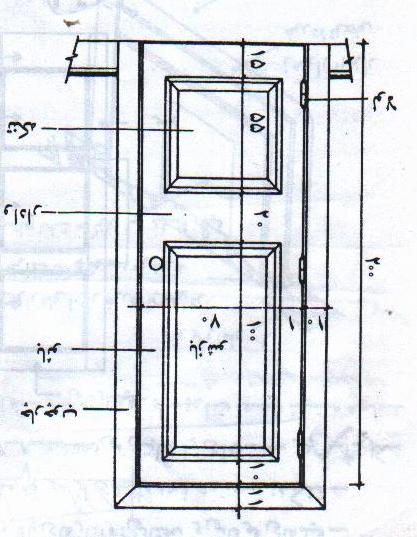 برای شناسایی در یا پنجره باید اجزاء و قسمتهای مختلف آنرا فرا گرفت .
اجزای در
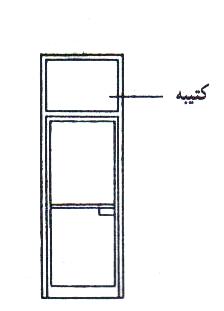 لنگه : قسمتی از در است که در چارچوب قرار می گیرد و معمولا متحرک است .
قاب : همان چارچوب است و وسیله ای است که لنگه در ؛ در آن قرار درد .
آستانه : قسمت پایینی قاب در است . آستانه به ویژه برای درهای ورودی و سرویس ها پیش بینی می شود .
کتیبه : قسمتی از در است که در قسمت بالایی در مانند شکل قرار می گیرد و ممکن است بازشو یا ثابت باشد .
اجزای در
وادار : تقسیم کننده لنگه در به دو قسمت یا چند قسمت را وادار یا قید می گویند و به منظور تقسیم ابعاد در و یا کوچک کردن ابعاد شیشه یا زیبایی پیش بینی شده است .
بائو : وادار عمودی طرفین در که قفل و لولا نیز به آن متصل و یا درون آن قرار دارد .
قیدهای فوقانی و تحتانی : وادارهای بالا و پایین در را قیدهای فوقانی و تحتانی می نامند .
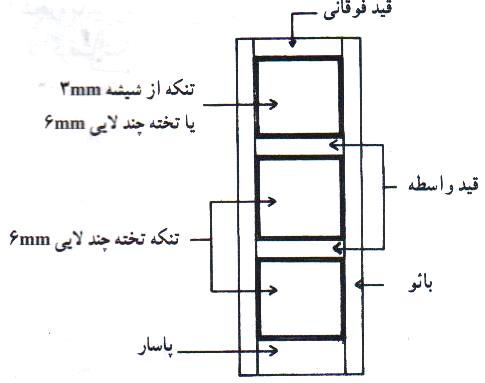 اجزای در
تنكه :قسمت صفحه مانندی از در که مابین دو وادار قرار گیرد را گویند .
اجزای در
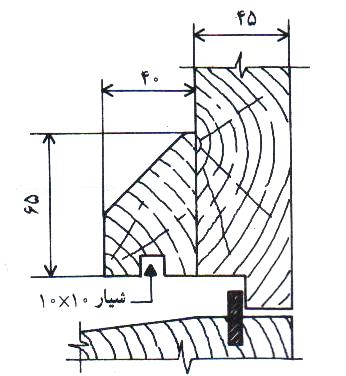 پاخور : یال پایینی لنگه در که معمولا پهن تر از یالهای جانبی بوده و به منظور جلوگیری از صدمه دیدن در از ضربه پیش بینی می شود .
شیشه خور : قسمتی از یالهای در است که شیشه بر روی آن تکیه می کند .
دماغه : قسمتی از لنگه در که روی نمای قاب قرار می گیرد و بالعکس . قسمتی از قاب که در نما روی انگه در قرار می گیرد را دماغه می گویند .
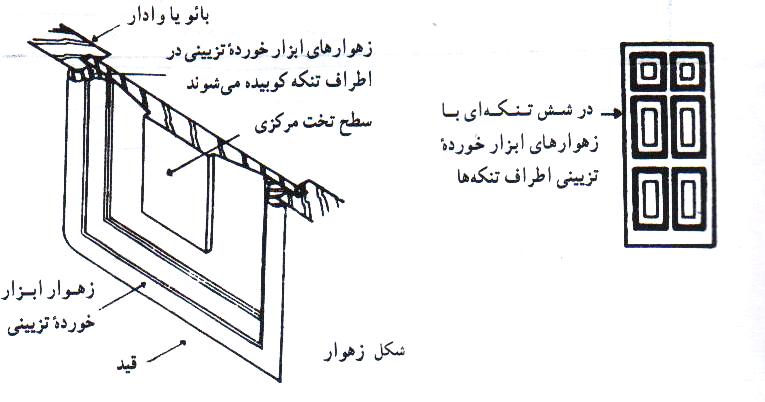 زهوار : قسمتی از در که به منظور زینت یا درزگیری و یا سهولت نصب شیشه همانند شکل بر روی در نصب می شود .
یراق : قسمتی از لوازم در است که به منظور باز و بسته شدن و قفل کردن در به کار می رود .
انواع درانواع در
محل قرارگیری و موقعیت
تعداد لنگه
جهت بازشو
مصالح
طریقه باز و بسته  شدن
ابعاد و اندازه
مشخصات ویژه
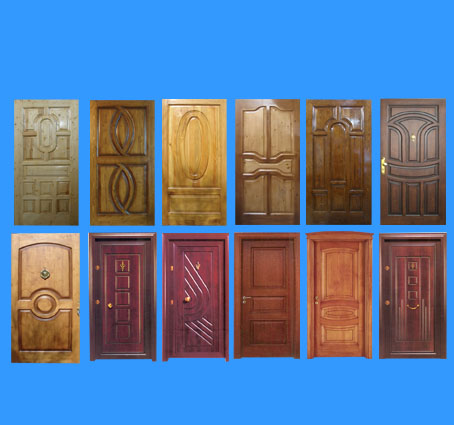 محل قرارگیری و موقعیت در , درها به دو دسته تقسیم می شوند :
            
 درهای خارجی : مانند در ورودي ساختمانها و وظيفه ان تامين مقاومت لازم در براي شرايط جوي و حفاظتي است 

درهای داخلی : اين نوع درها ارتباط مابين فضاهاي مختلف ساختمان را تامين مي كند .
درها از نظر تعداد لنگه نیز تقسیم می شوند . در شکل زیر در دولنگه ای دیده می شود . لنگه دوم درهاي دو لنگه اي معمولا در مواقعي كه نياز به پهناي بيشتري براي ورود مثلا وارد كردن اثاثيه حجيم و بزرگ باشد مورد استفاده قرار مي گيرد .
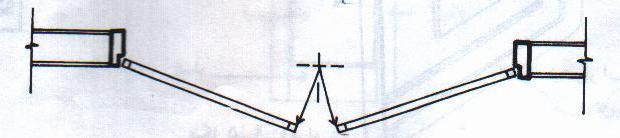 جهت بازشو : درهای یک لنگه از نظر محل قرارگیری لولا به درهای راست و درهای چپ تقسیم می شوند .
درهای راست : با دست راست به خارج باز می شوند .
درهای چپ : با دست چپ به خارج باز می شوند .
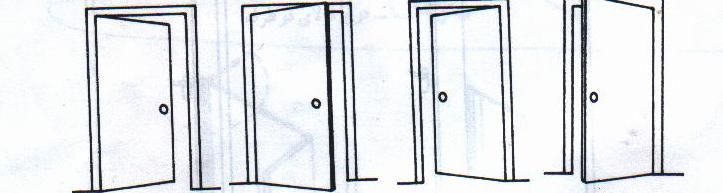 مصالح مورد استفاده درها
درها بر حسب محل بکارگیری و استحکام مورد نیاز با مصالح متفاوت زیر ساخته می شوند .
درهای چوبی
درهای فولادی
درهای آلومینیومی
درهای شیشه ای
درهای پلاستیکی
انواع دیگر درها
درها با لولای کنار
درها با لولای محوری
درها با لولای دو طرفه
درهای کشویی
درهای آکاردئونی
درهای گردان
درهای خودکار
درهای خودکار یا اتوماتیک به درهایی گفته می شود که باز و بسته شدن در آنها بصورت خودکار انجام می گیرد و نیازی به دخالت انسان نیست . 
مزایای استفاده از این درها آسان شدن ورود و خروج افراد می باشد .
با استفاده از این درها می توان تا 35 یا 50 درصد در مصرف انرژی صرفه جویی کرد .
 می توان سرعت باز و بسته آنها را می توان بسته به شرایط تنظیم نمود .
در با سبک جدید
برای باز و بسته کردن خودکار درهای سنگین و بزرگ معمولا از درهای هیدولیکی استفاده می شود که در آن از فشار روغن استفاده می کنند .
نوع دیگر از درها پنوماتیکی ( بادی ) هستند که بیشتر در محلهای مرطوب کاربرد دارد .
پرکاربردترین نوع درها ، در گیربکسی است که ممکن است به صورت زیر باشند .
1- ریلی 2- لولایی 3- زیرسقفی چند تکه 4- زیر سقفی یک تکه 5- کرکره ای یا شیشه ای
نحوه ساخت و مشخصات ظاهري
مشخصات ظاهري و نحوه ساخت درها نيز آنها را از همديگر متمايز مي نمايد .
1- درهاي يك يا چند تنكه اي 
2- درهاي داراي شيشه خور يادرهاي بدون شيشه خور
3- درهاي ابزار خورده يا درهاي ساده
4- درهاي چوبي رنگ شده يا داراي نقش چوب
ابعاد و اندازه درها
عرض در بستگي به حجم فضا يا محيطي كه بوسيله آن محدود مي شود و عوامل و تعداد افرادي كه از آن عبور مي كنند دارد .
عرض درهاي داخلي ساختمانهاي مسكوني يا اداري معمولا مابين 60 تا 90 سانتي متر انتخاب مي شود . درهاي ورودي ساختمان به علت ورود و خروج اثاثيه يا جمعيت زياد معمولا دولنگه انتخاب مي شود .
ارتفاع درها را معمولا 2/10 انتخاب مي نمايند درهاي كارگاهها و كارخانه ها و يا گاراژ ها بر حسب ارتفاع مورد نياز طراحي مي گردد .
در صنعت نجاري عرض درها به جهت سهولت ساخت و نصب بصورت استاندارد درآمده است با مطالعه اندازه هاي انسان و عملكرد وي عرض لازم براي عبور مشخص مي شود . لذا عرض آزاد براي عبور يك نفر از 60 سانتي متر كمتر انتخاب نمي شود . و براي يك اتاق خواب متوسط عرض در مابين 75 تا 85 سانتي متر متغير است . 
عرض درهاي آشپزخانه و پذيرايي را كمتر از 80 يا 90 سانتيمتر كمتر نيست .
درها را مي توان از لحاظ موارد مصرف به انواع زير طبقه بندي كرد
درهاي ضد سرقت
درهاي ضد حريق
درهاي استيل پلاست
درهاي اتوماتيك
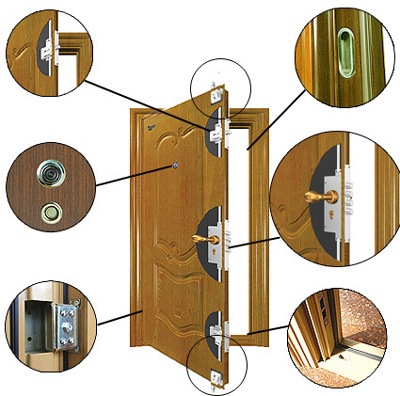 جزئيات اجرايي درهاي ساختمانهاي مسكوني
درها بر اساس كاربرد و شرايط محيطي طراحي مي شود در مصالح آنها نيز در رابطه با نوع و محل استفاده انتخاب مي شود در قديم كليه درها را از نوع چوب مي ساختند و بر حسب مورد تزئيناتي بر روي آنها انجام مي دادند . تحمل چوب در برابر رطوبت كم است به سرعت مي پوسد و مشخصات خود را از دست مي دهد براي مقاومت در برابر رطوبت از درهاي آلومينيومي استفاده مي شود اين درها گر چه زيبايي درهاي چوبي را ندارند ولي زنگ نمي زنند و نمي پوسند . امروزه با مصالح پلاستيكي مانند pvc نيز درهايي براي استفاده در نقاط بسيار مرطوب ساخته مي شود . پس از انتخاب مصالح درها مي توان در مورد جرئيات اجرايي آن تصميم گيري كرد .
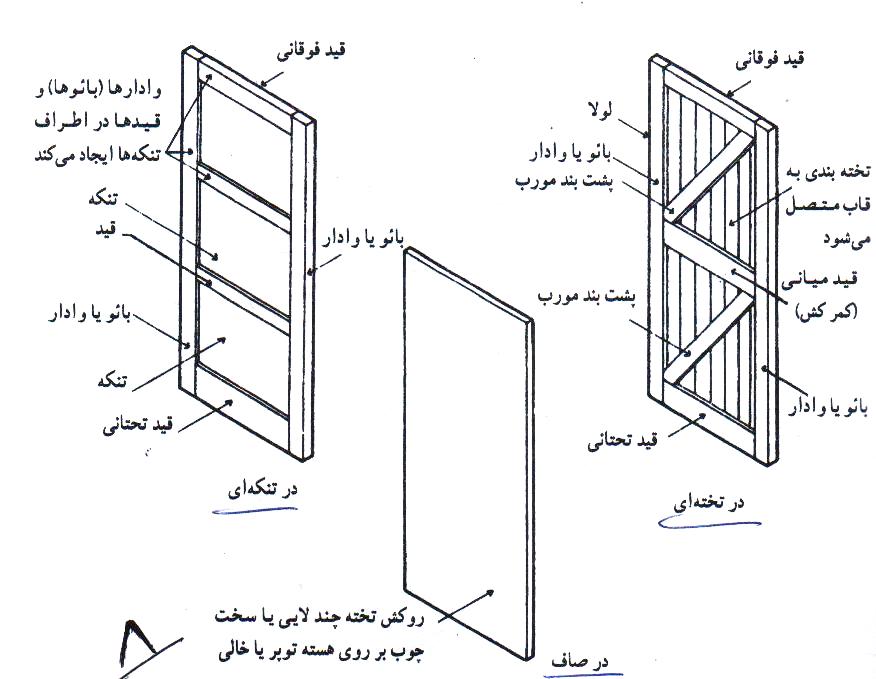 درهاي چوبي
درهاي صاف
درهاي تنكه اي
درهاي تخته اي
درهاي صاف                درهاي صاف اسكلتي                                                شكل ز ير
در ساختمانهاي جديد از سطوح صاف كه محل تجمع گرد و غبار خواهند شد ، بيشتر استفاده مي شود به همين درهاي صاف رايج ترين نوع مورد مصرف مي باشند .
درهاي صاف شبكه اي
در ساخت اينگونه درها مانند شكل به جاي قرار دادن قيدهاي فرعي از يك شبكه چوبي استفاده مي شود .
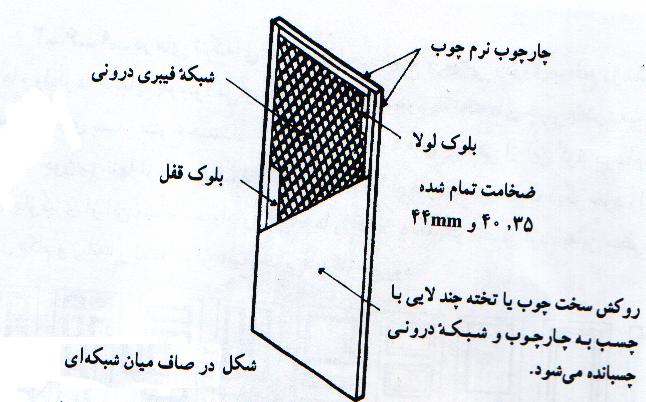 درهاي صاف توپر : روكشهاي تخته چند لولايي و يا نئوپان بر روي درهاي صاف شبكه اي يا اسكلتي هميشه به حالت تخت باقي نمي مانند و موجهاي سطح روكش كاملا نمايان است . از خصوصيات عايق بندي صوتي و حرارتي اين در بهتر از درهاي صاف ، شبكه اي يا اسكلتي است .
درهاي تنكه اي
به منظور ايجاد تنوع و زيبايي بر روي سطح درها بوسيله بائوها و وادارها قابهايي بوجود مي آورند و داخل آنها را بوسيله تخته هاي چوبي يا شيشه اي پر مي نمايند . اين درها بسيار متنوعند . چون در تنها از يك طرف لولا شده تمايل دارد كه در سمت ديگر خود را بياندازد براي جلوگيري از اين مسئله بايد وادارها و بائوها را كاملا به يكديگر متصل كرد . به اين منظور دو نوع اتصال « كام و زبانه » و استفاده از ( ميخ چوبي ) بكار مي رود .
درهاي فلزي
معمولا درهاي بزرگ ورودي را به كمك پروفيلهاي مناسب فولادي و ورق مي سازند . به طور كلي اجزاي درهاي فلزي به دو قسمت تقسيم مي شود . 
قاب و وادارها
پر كننده ها
در فلزي ورودي ساختمان
چارچوب در
به قابهايي گفته مي شود كه داخل درگاهي قرار مي گيرد و دربه آن لولا و بر روي آن بسته مي شود چارچوب به خودي خود از مقاومت كافي براي تحمل وزن در بايستي برخوردار باشد چارچوب را مي توان از چوب ، فلز يا انواع پلاستيك ساخت .
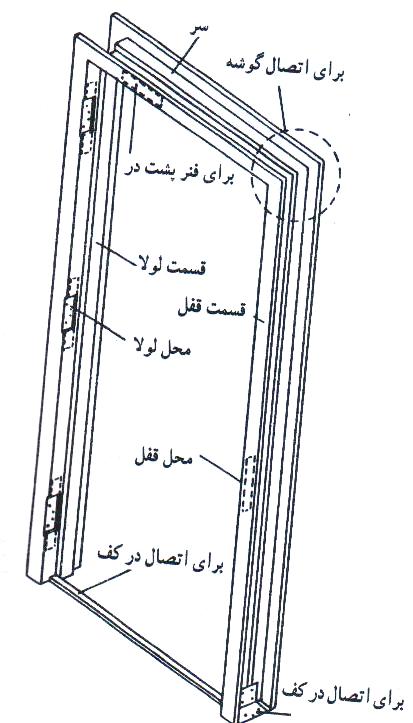 چارچوب فلزي
امروزه چارچوب هاي فلزي به علت سبكي ، ارزاني و سرعت نصب بيشتر مورد استفاده قرار مي گيرد .
براي نصب چارچوب بايد نكات زير را در نظر داشت .
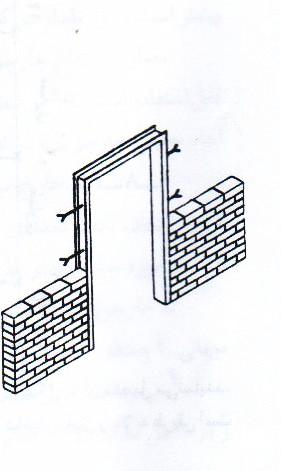 - قبل از نصب چارچوب ها بايد از قائم بودن زواياي آنها اطمينان حاصل كرد .
- به منظور ايجاد استقامت براي تحمل ضربه در چارچوب بايد محكم در ديوار مهارشود . براي ايجاد گيرداري چارچوب در ديوار از شاخ ، پيچ يا جوش استفاده مي شود معمولا در ساختمانها چارچوب در را بوسيله شاخ در ديوار محكم مي نمايند شاخهاي عبارتند از تسمه هاي فلزي .
چارچوب در را در محل مورد نظر قرار داده به كمك شاقول ريسمان كشي آن را در محل خود قرا مي دهند و سپس شروع به ديوارچيني مي نمايند و داخل چارچوب فلزي را هم زمان با بالا آوردن ديوار از ملات پر مي نمايند و شاخ ها را در محل قرارگرفتن لولا و دستگيره به صورت قرينه در داخل چارچوب و ملات ديواركشي مي گذارند .
 سطوحي كه احتياج به رنگ آميزي و محافظت دارد بايد قبل از نصب چارچوب رنگ اميزي گردد .
چارچوب چوبي
معمولا درهاي تنكه اي را درون چارچوبهايي از جنس چوب قرار مي دهند .
در هنگام نصب چارچوبهاي چوبي بايد نكات زير را در نظر گرفت .
1- وادار فوقاني را به منظور اتصال بهتر با ديوار جانبي مي توان بلندتر ساخت .
2- از تسمه هايي كه در چارچوب پيچ مي شوند و در داخل ملات ديوار محكم مي گردند ، استفاده مي شود .
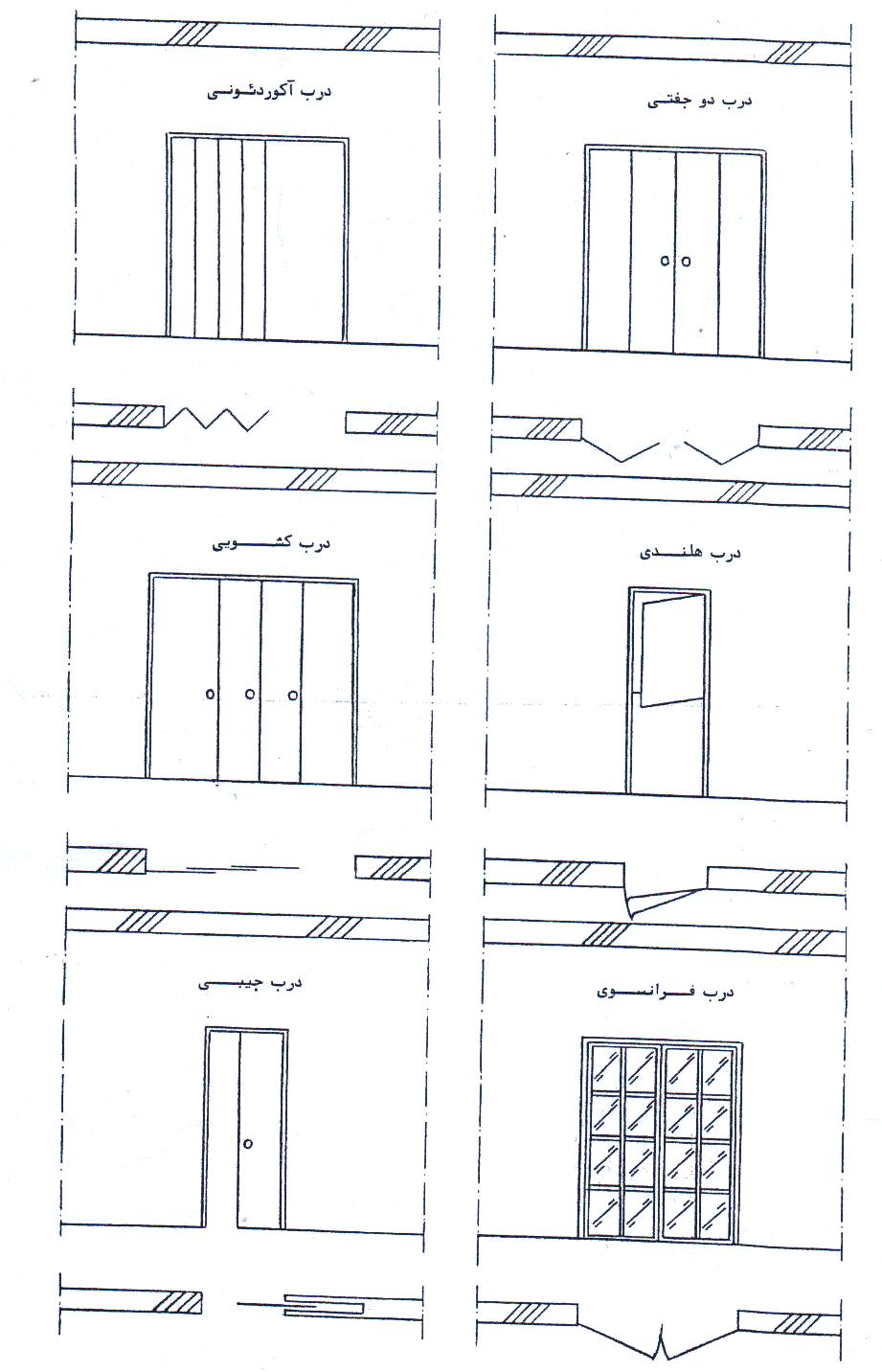 پايان